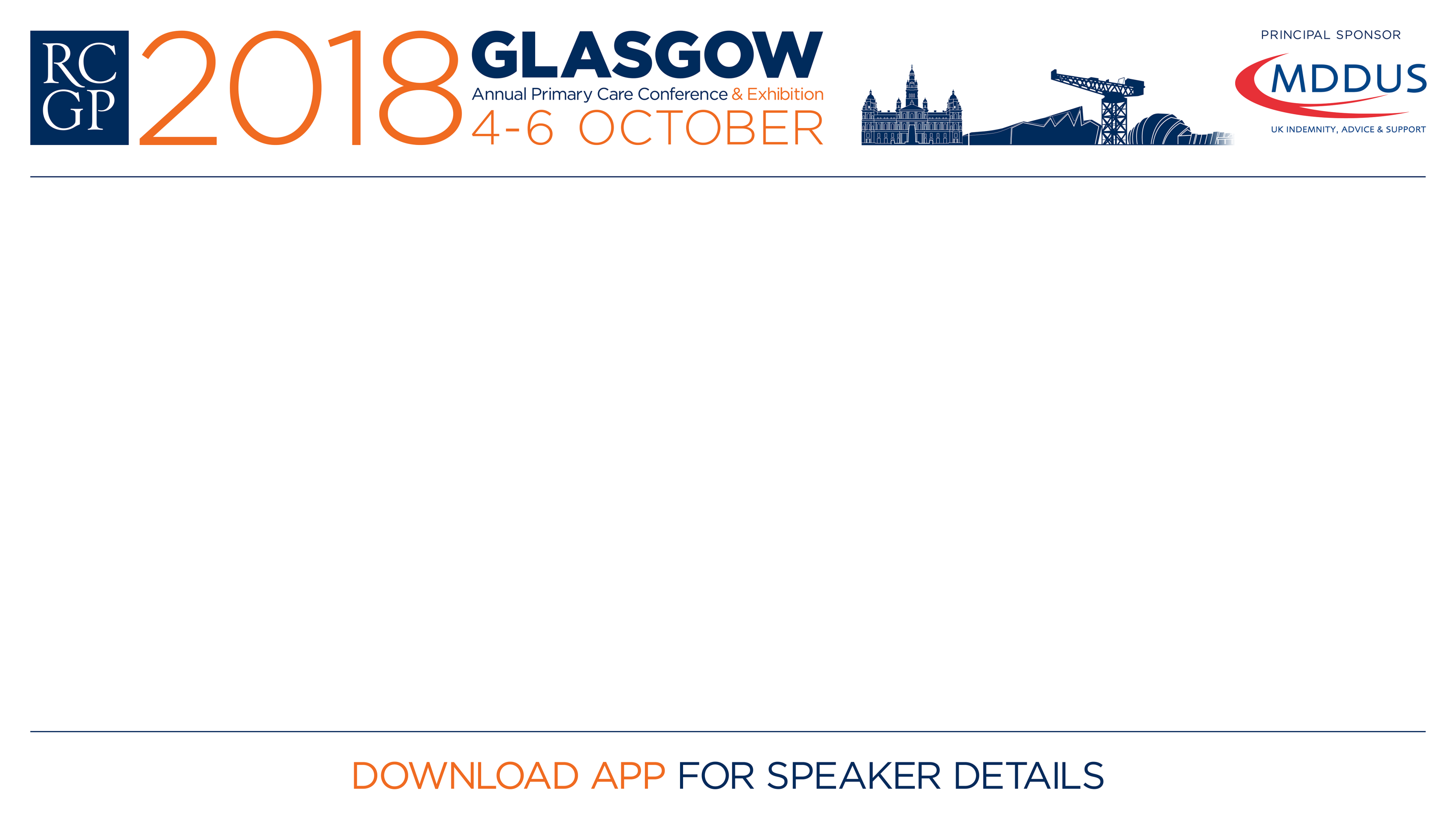 Adopting a ‘systems approach’ to QI and safety work in frontline general practice
Quality Improvement [C1]
Dr Duncan McNab, Associate Advisor, NHS Education for Scotland
Dr Sarah Luty, Associate Advisor, NHS Education for Scotland
Dr Tom Blakeman, Clinical Senior Lecturer in Primary Care, University of Manchester
[Speaker Notes: Start by saying discuss systems and give framework – show a video – very simple event - have a go applying it and then 2 examples of application at different levels – practice and across interfaces – both relate to AKI.]
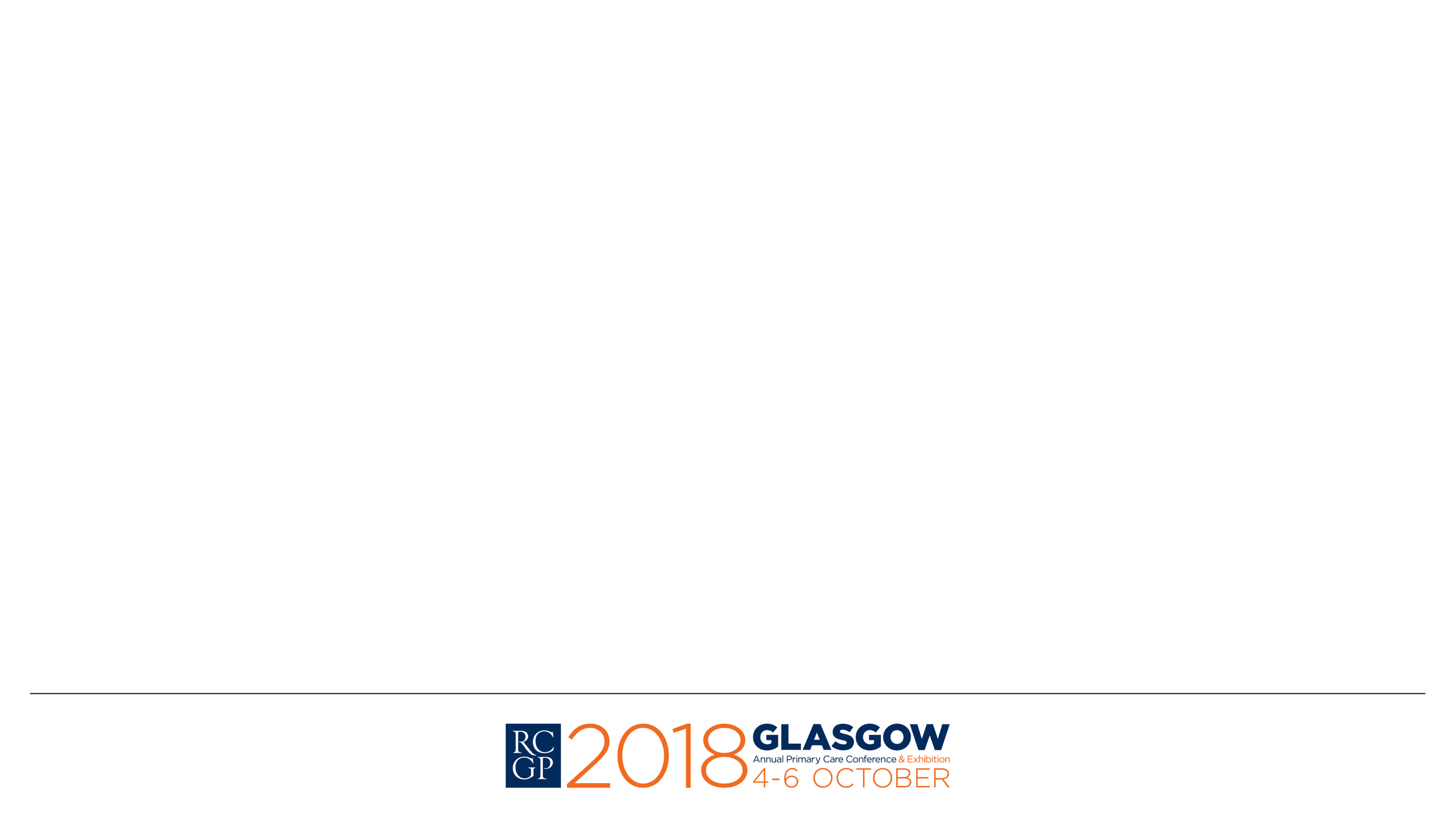 Declaration of Financial Interests or Relationships
We do not have any financial interests or relationships to disclose with regard to the subject matter of this presentation.
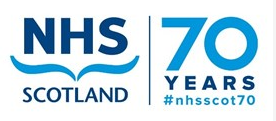 Systems thinking
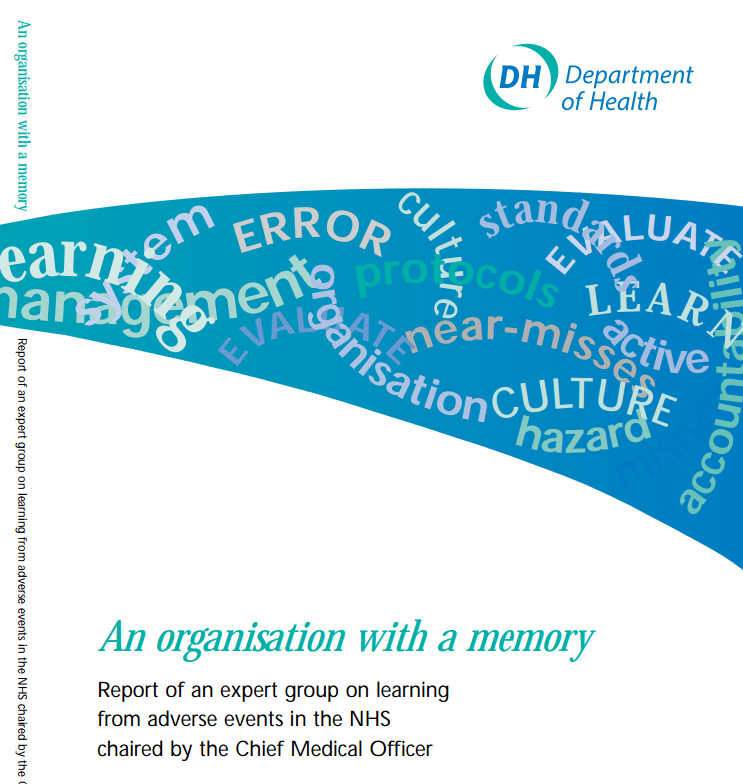 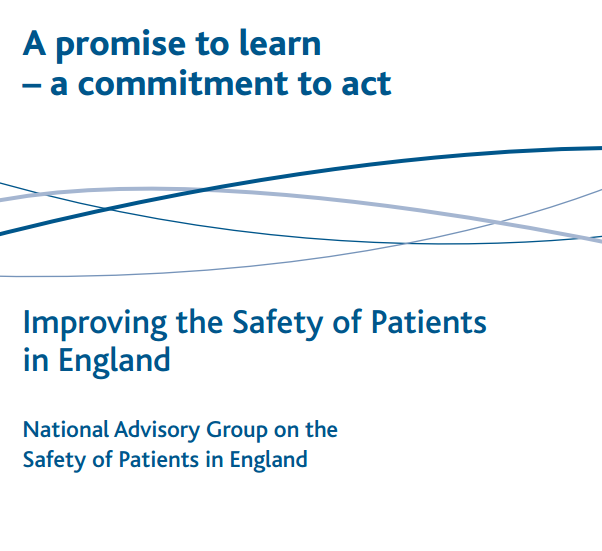 What is a system?
Why should I think about it?
How can I think about it?
[Speaker Notes: Liam Donaldson, Berwick, Francis

Give framework – have a go – then examples]
What is a system?
PURPOSE
Different types of system
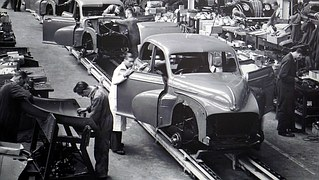 Linear

Complicated

Complex
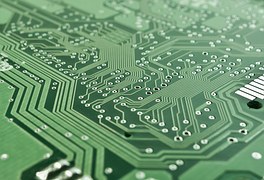 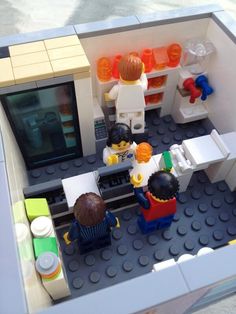 [Speaker Notes: First of all: What is a system?

Components organised for a purpose – need purpose, boundary, components, interactions, between components and between systems

What is a systems approach?

Considering purpose, system as a whole, interactions and conditions]
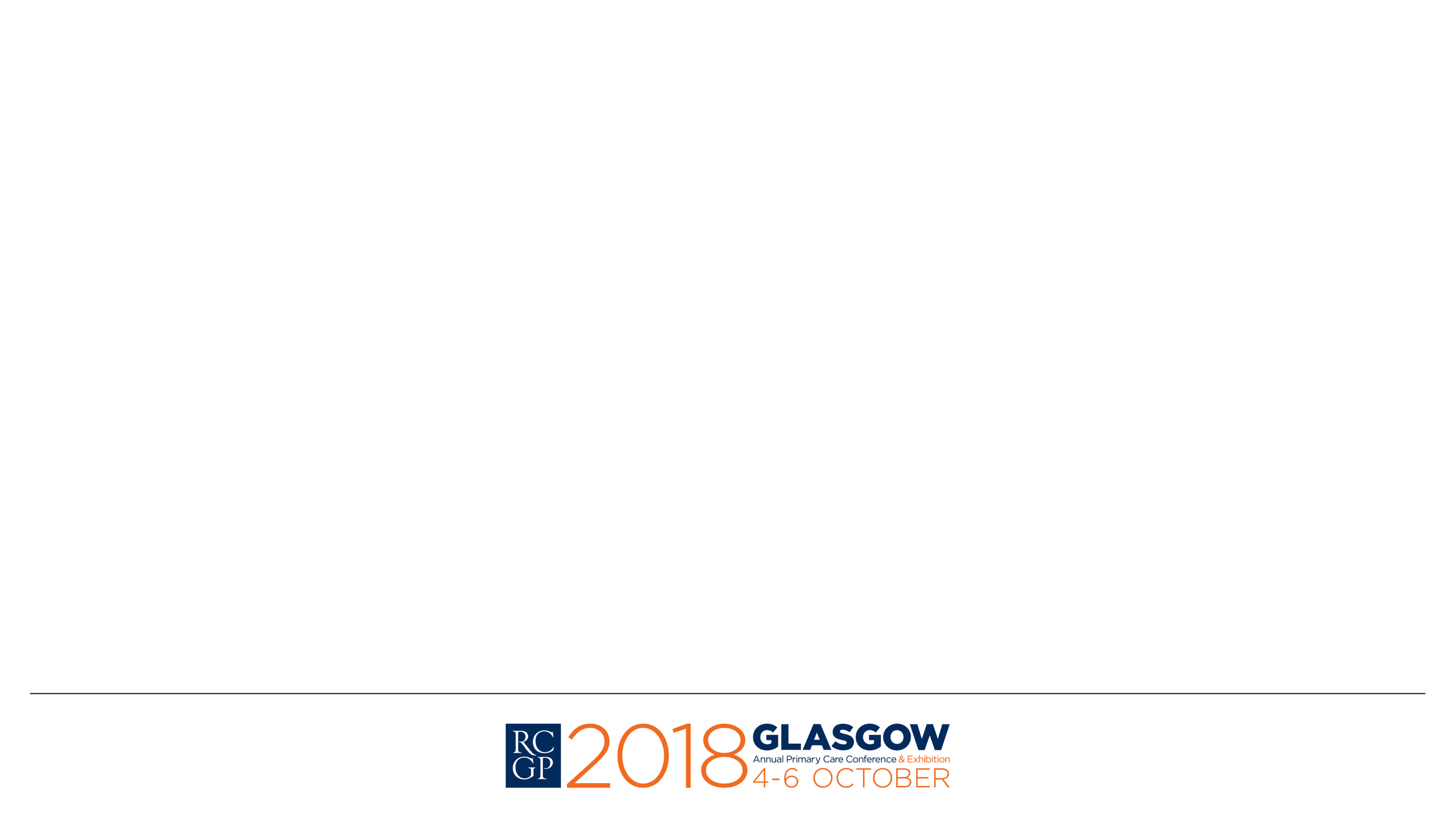 Work as done vs Work as imagined
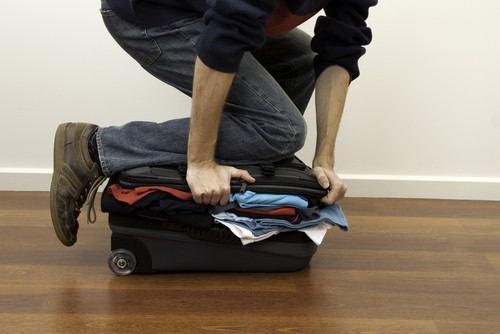 Workarounds




Trade-offs
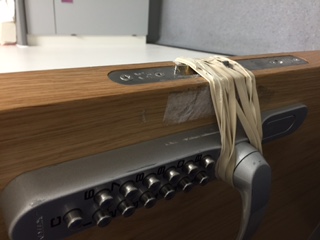 Efficiency                Thoroughness
[Speaker Notes: WAD vs WAI]
Why should I think about systems?
Blame
Targets
PURPOSE
Unexpected effects
[Speaker Notes: Talk safety-II here – WAD vs WAI]
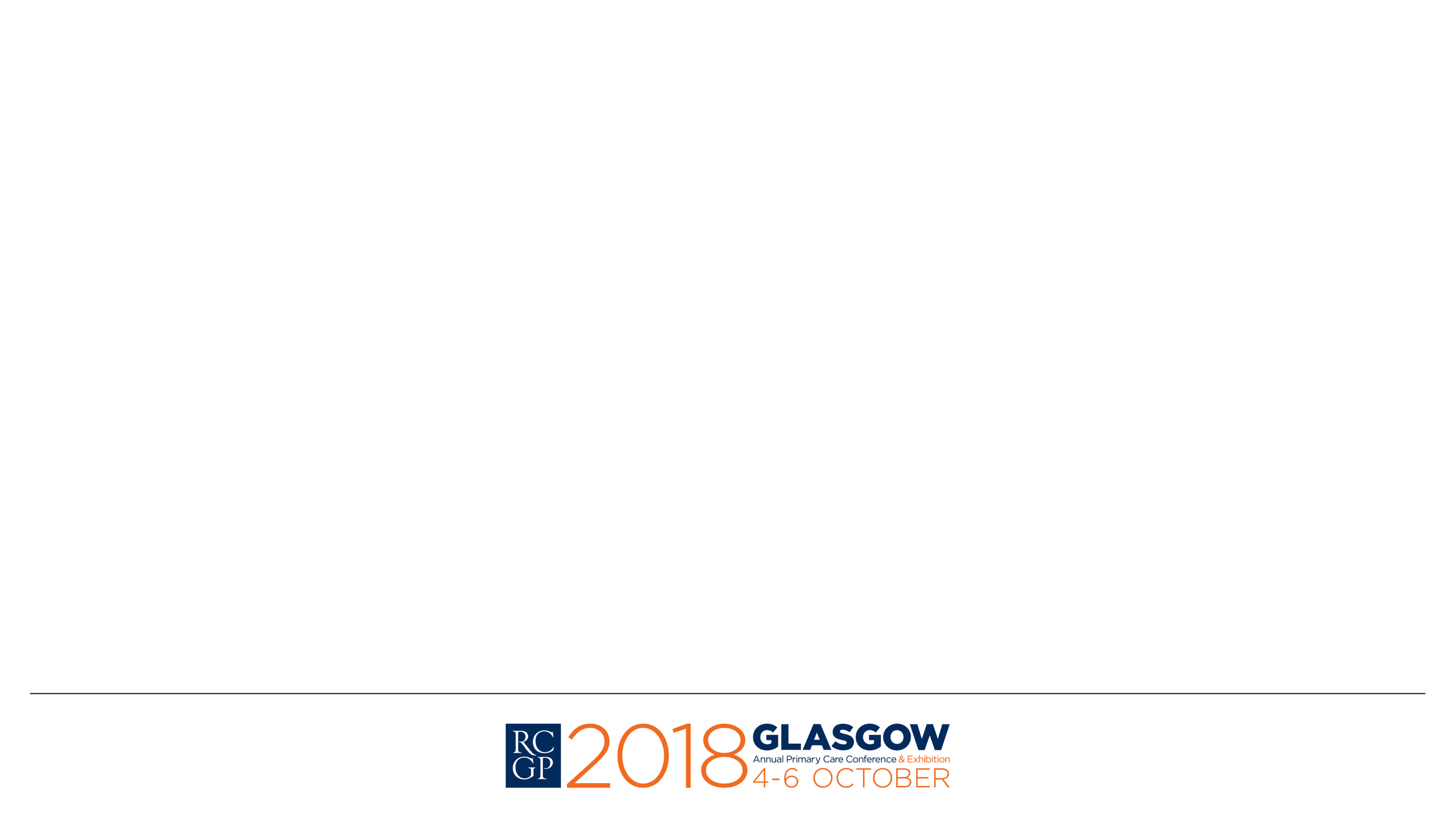 How can I think about systems?
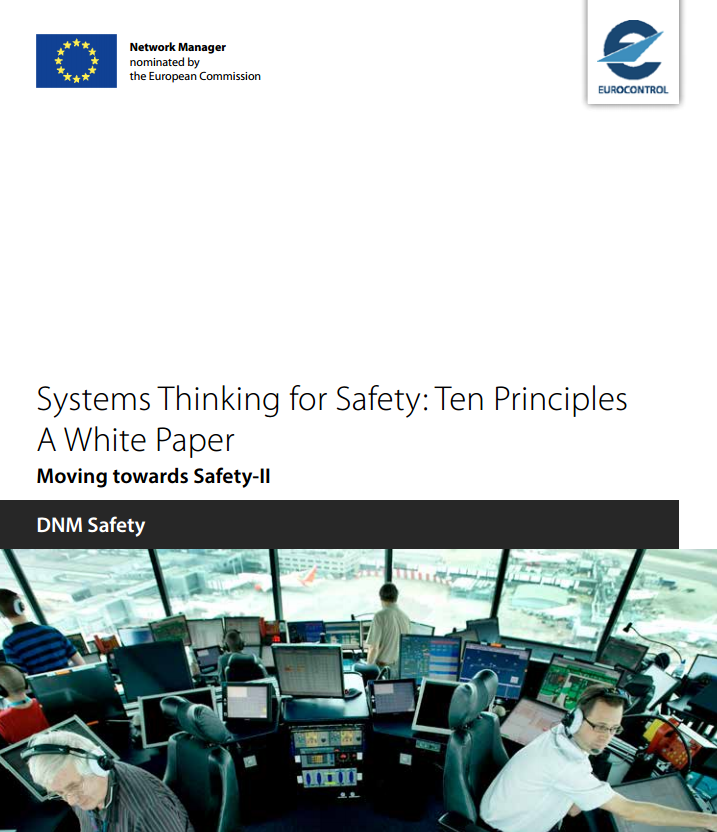 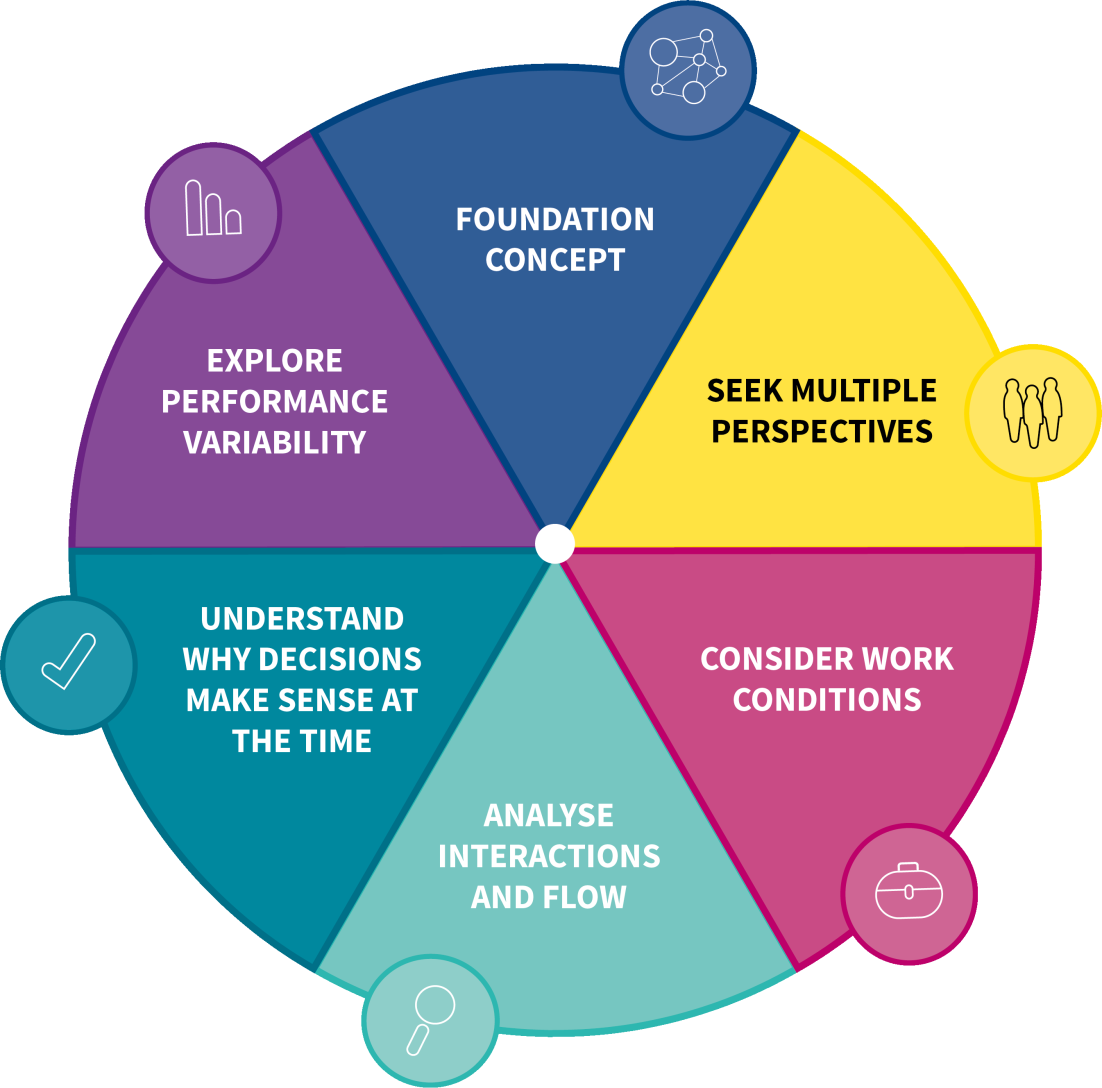 Meet STEW (Systems Thinking for Everyday Work)
[Speaker Notes: Introduce each principle – small diagram to side from original cards??
Then use example to explain each principle as they read on cards/ infographic. Then let them have a go with video.]
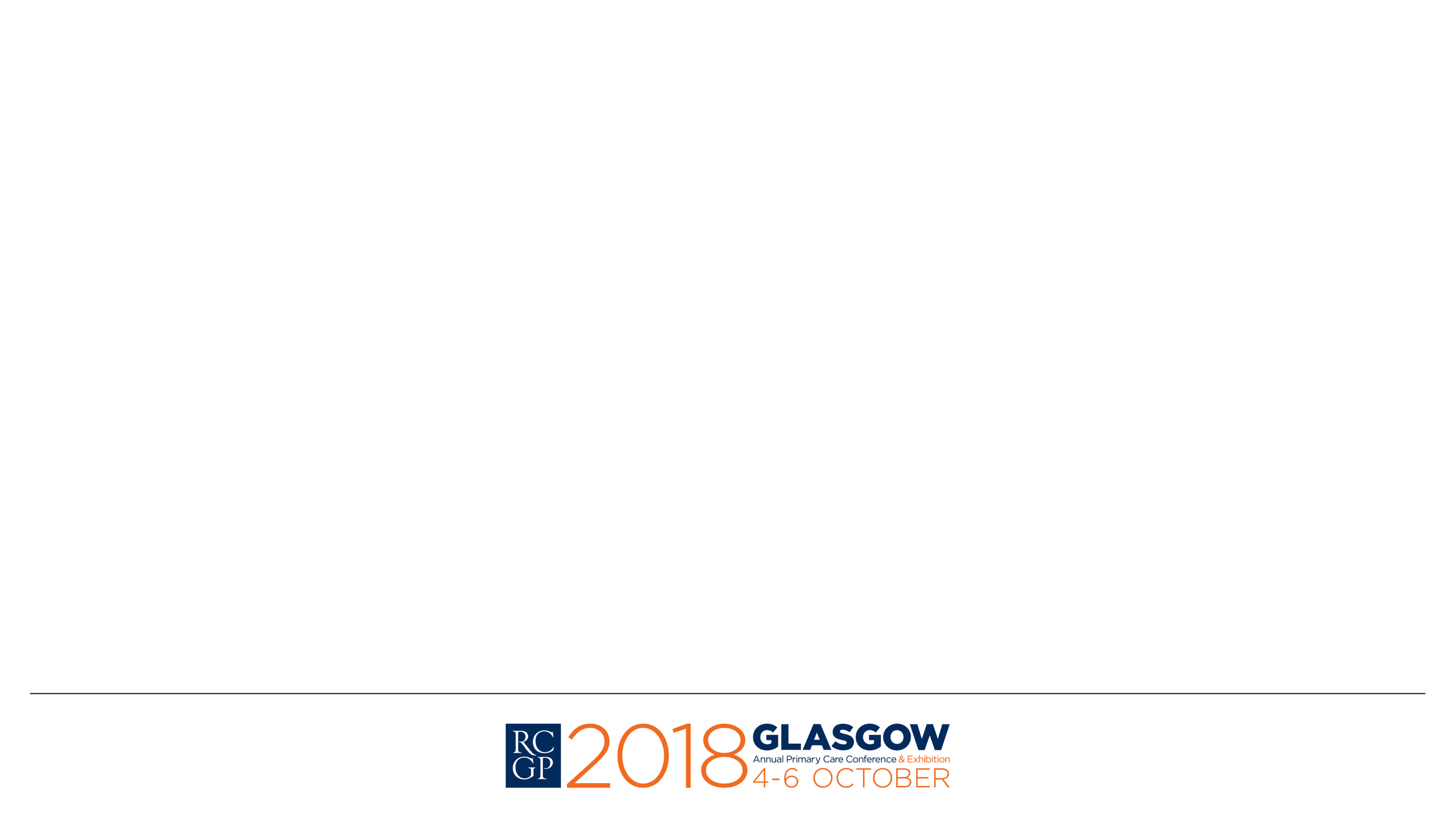 GP scenario video
[Speaker Notes: State based on research
Watch video
Consider each principle]
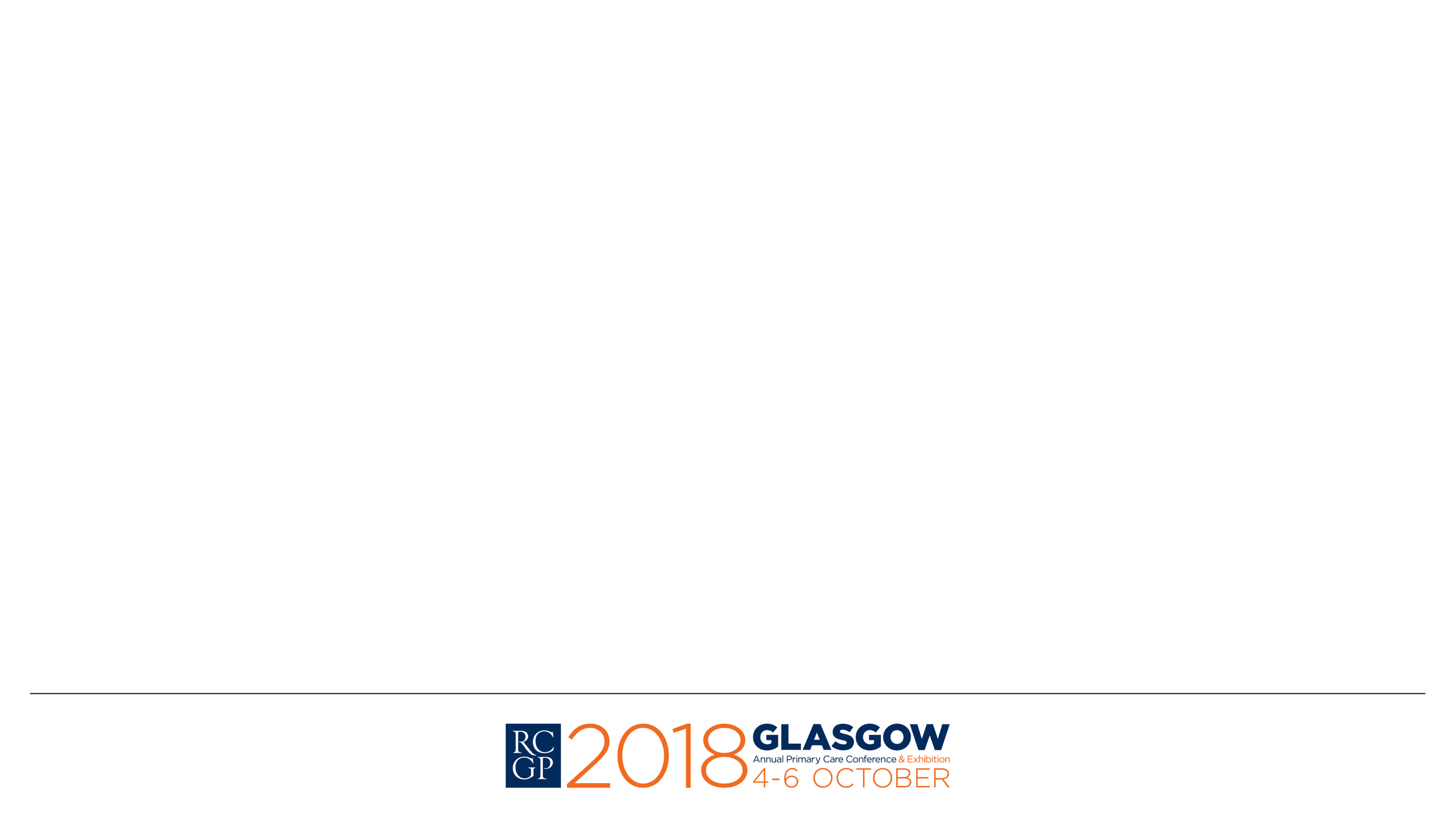 Foundation concept
Overall system purpose
To optimise identification of patients who need urgent treatment 

Agree boundaries
The practice
Community nursing
Other sectors of health and care
Nursing homes/ others
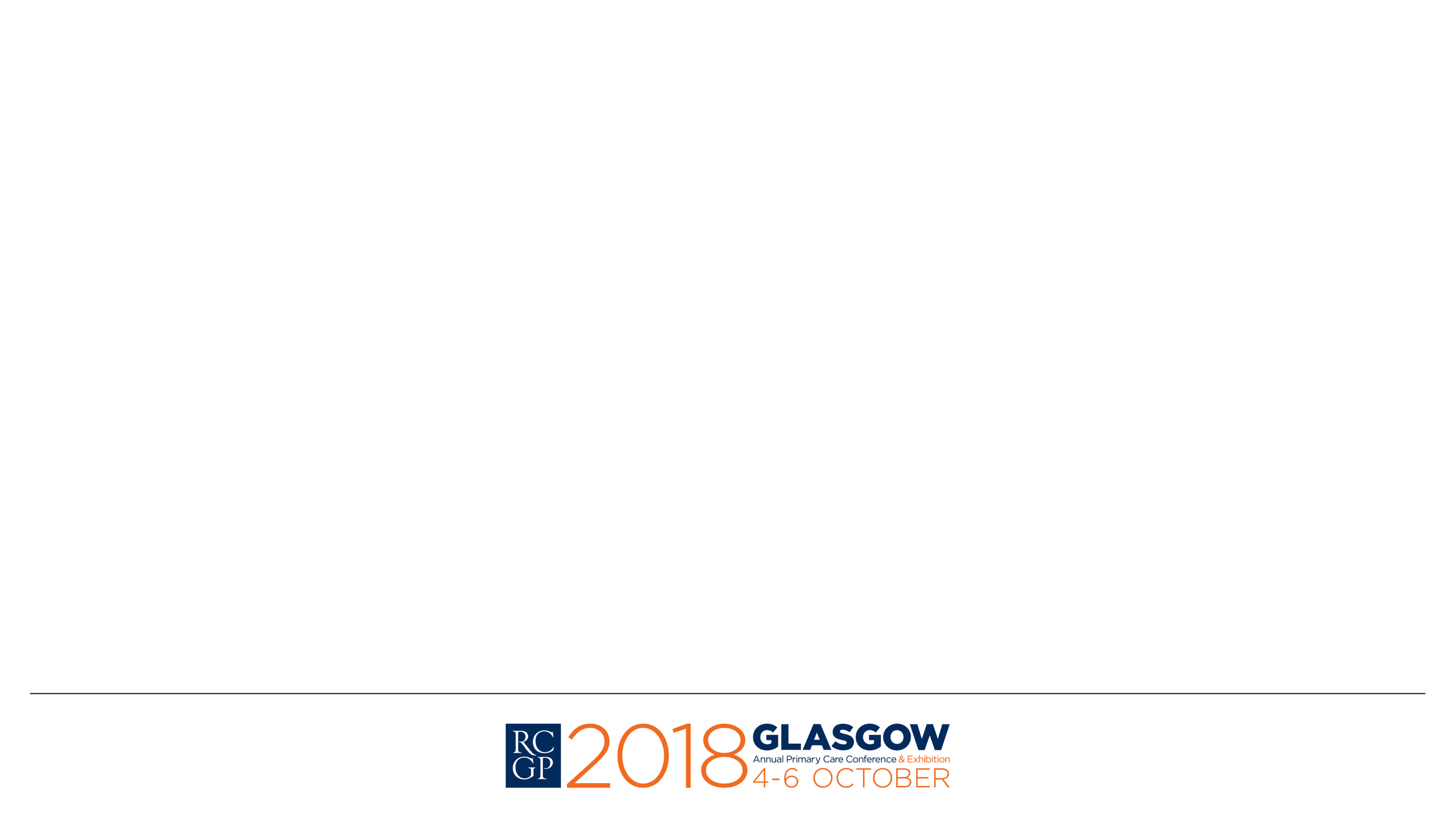 Seek Multiple Perspectives
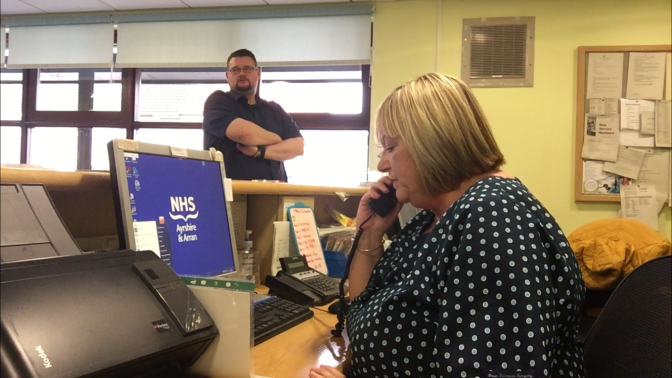 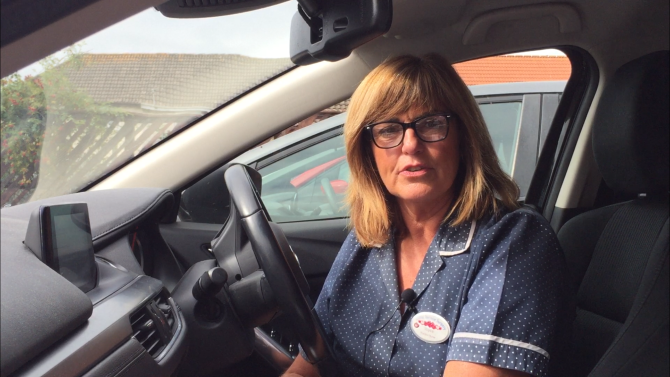 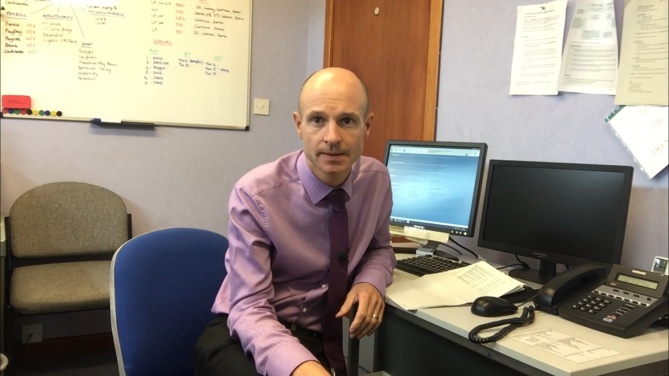 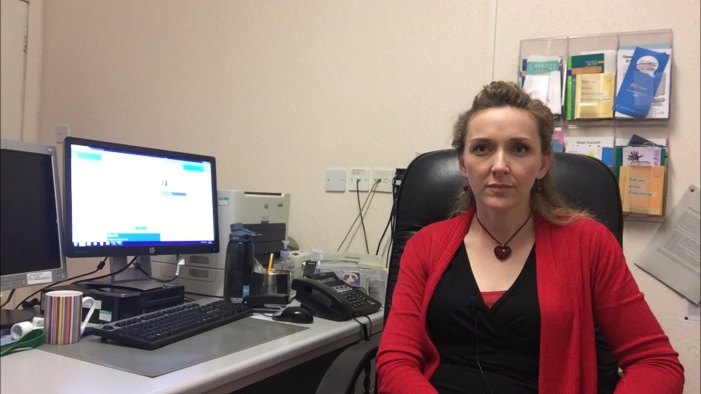 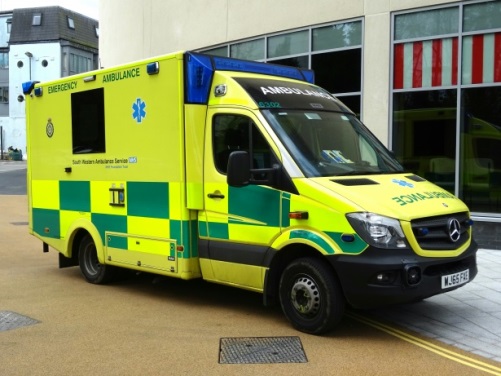 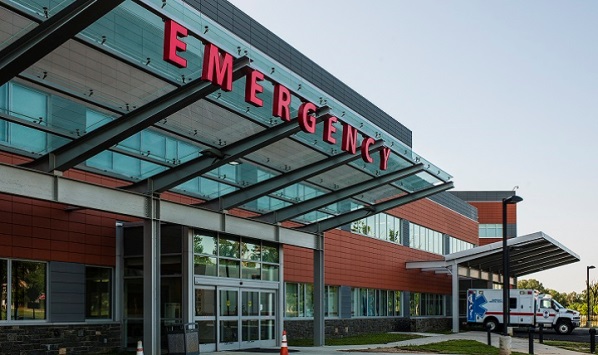 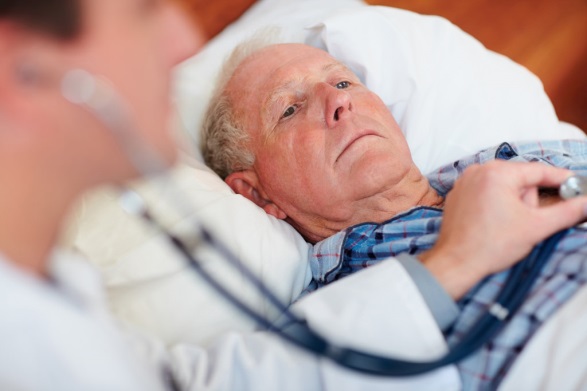 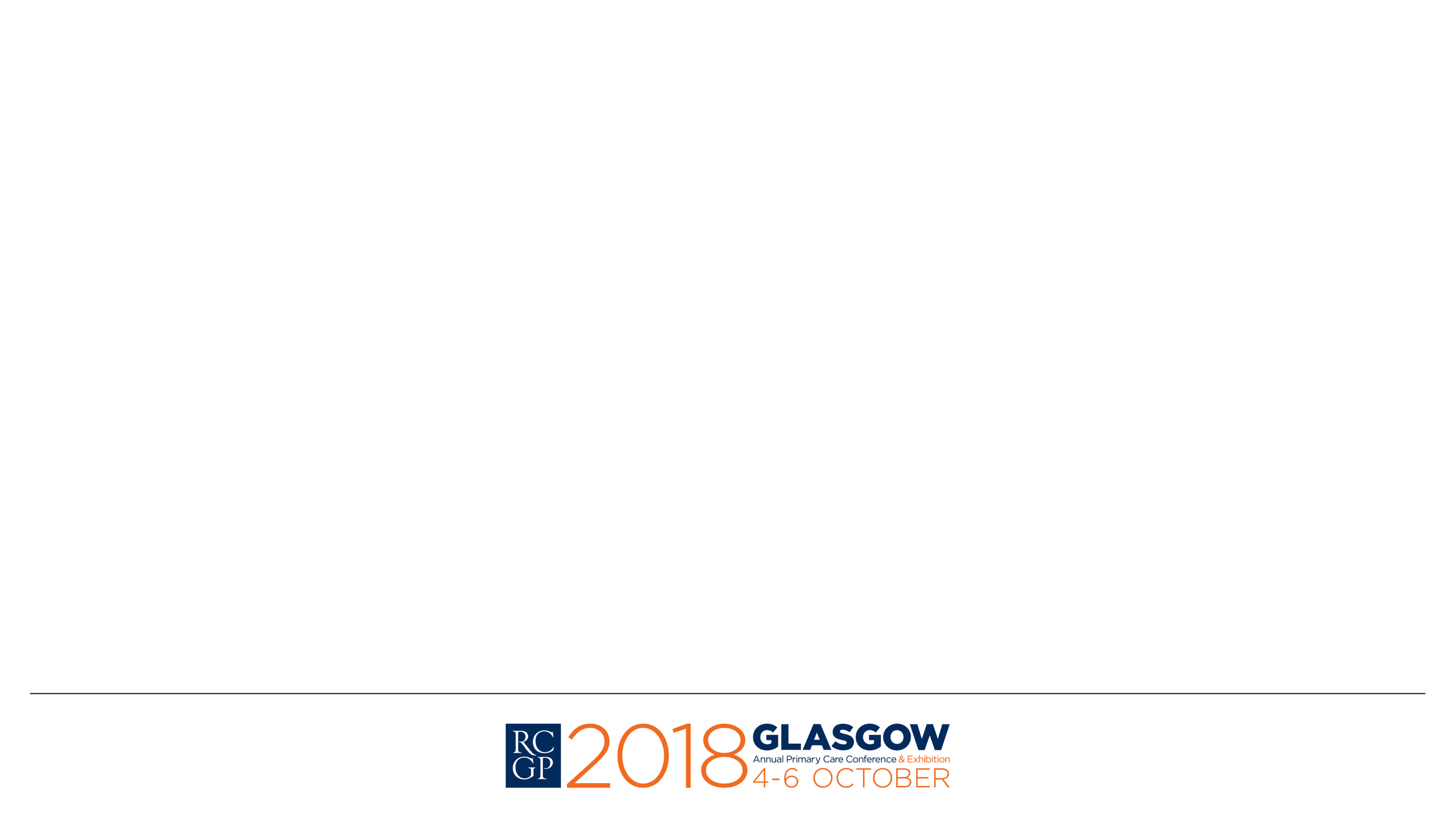 Consider work conditions
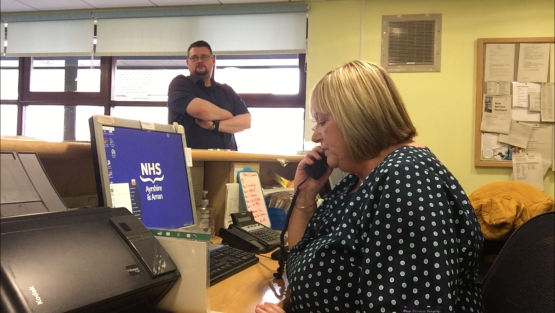 Demand/ capacity
Front desk, phone calls, demand to work in a certain way
Demand 
Capacity



Resources
Constraints
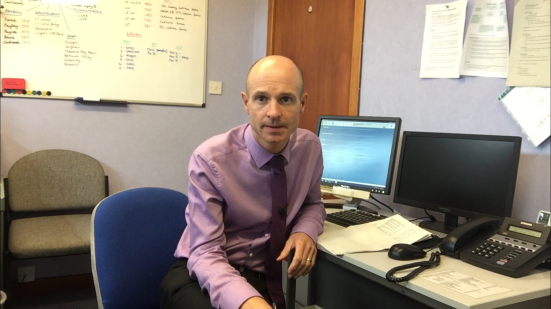 Number of visits, other tasks
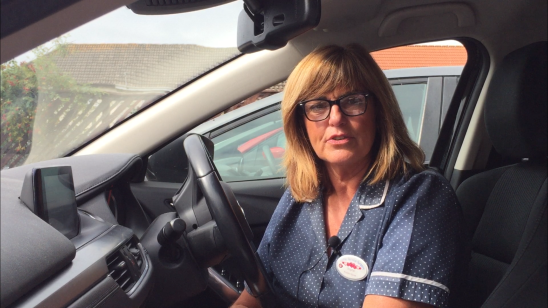 Resources – equipment, information

Constraints – guidance, protocol
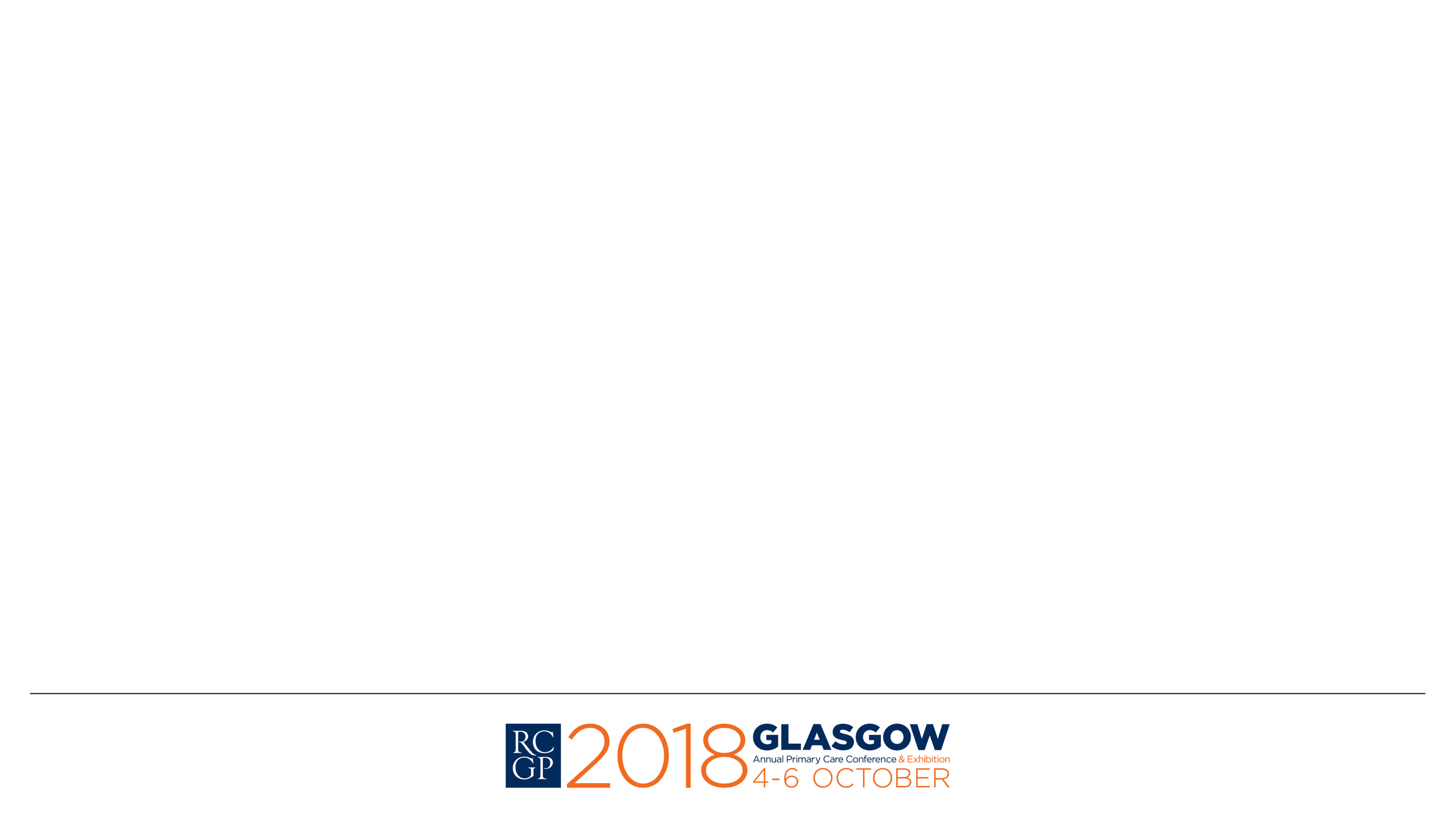 Analyse Interactions and Work Flow
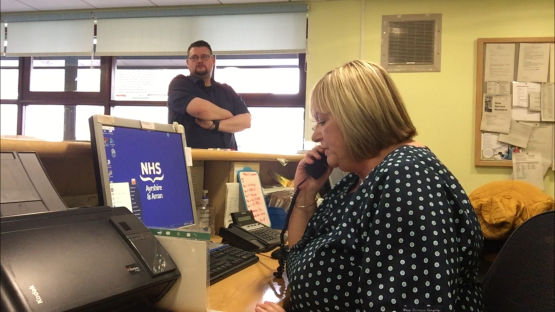 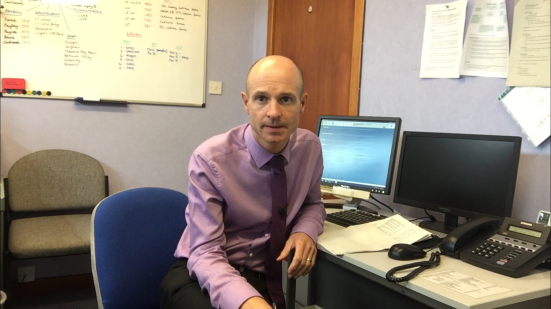 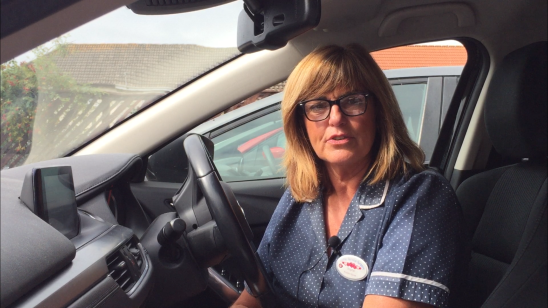 Interactions of lack of information, other tasks, school traffic, fear of interrupting GP – influenced flow of work

If implement change – how would this affect other parts of the system?
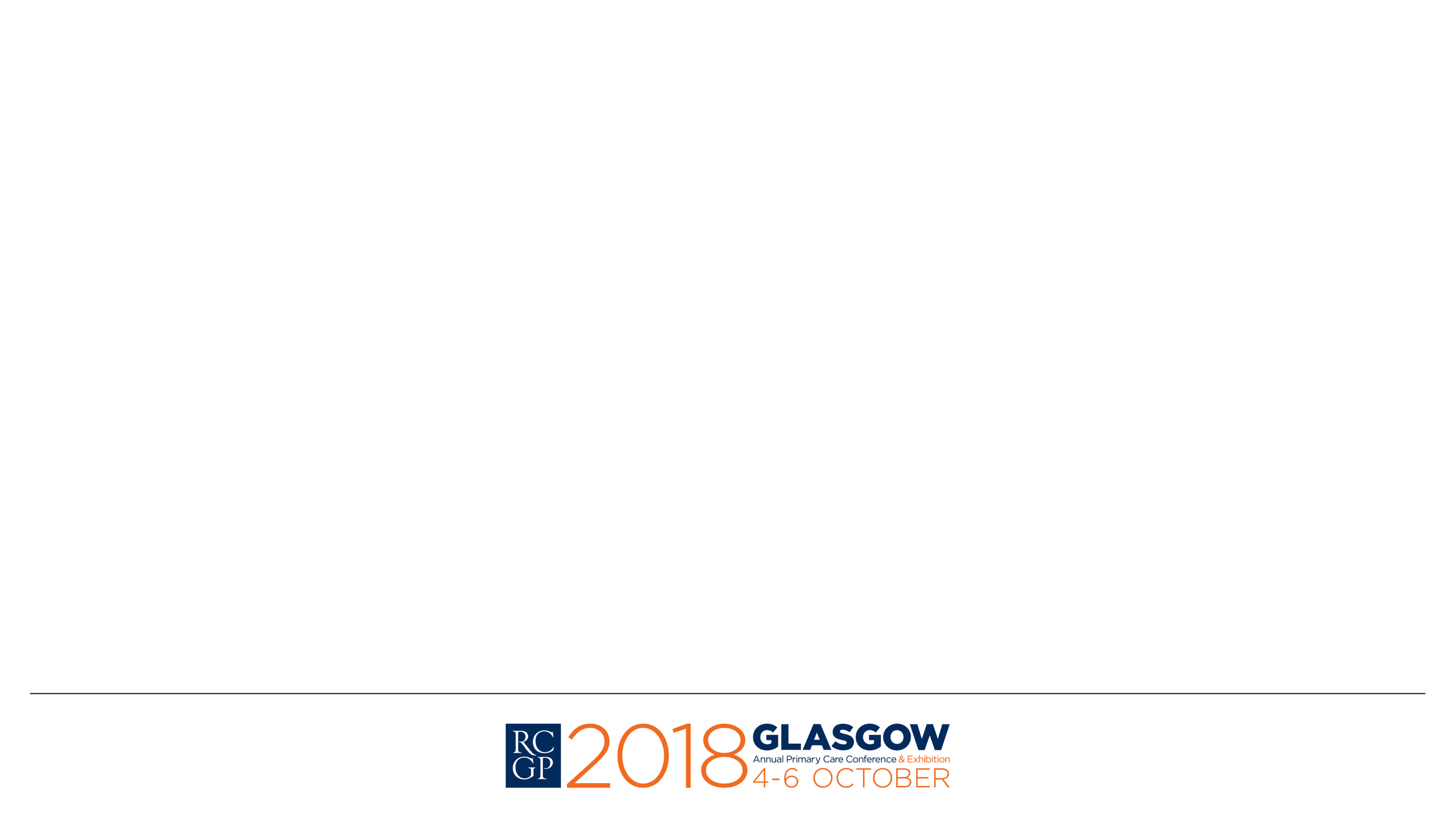 Understand why decisions make sense at the time
Be wary hindsight bias and understand peoples goals
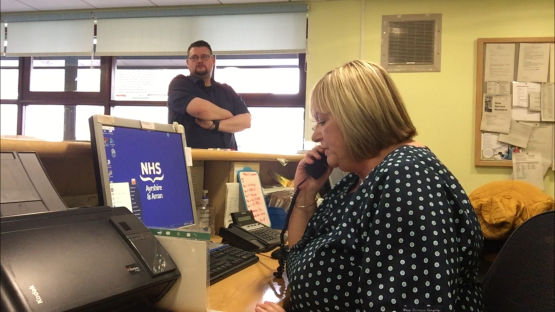 Deal with the immediate workload at front desk
Did not want to interrupt GP
Get through the work as quickly as possible while remaining safe
Avoid admission
Thought daughter would get medication
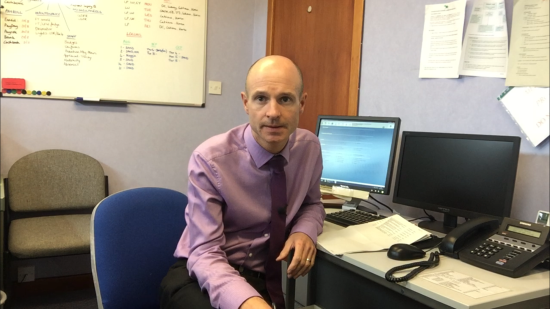 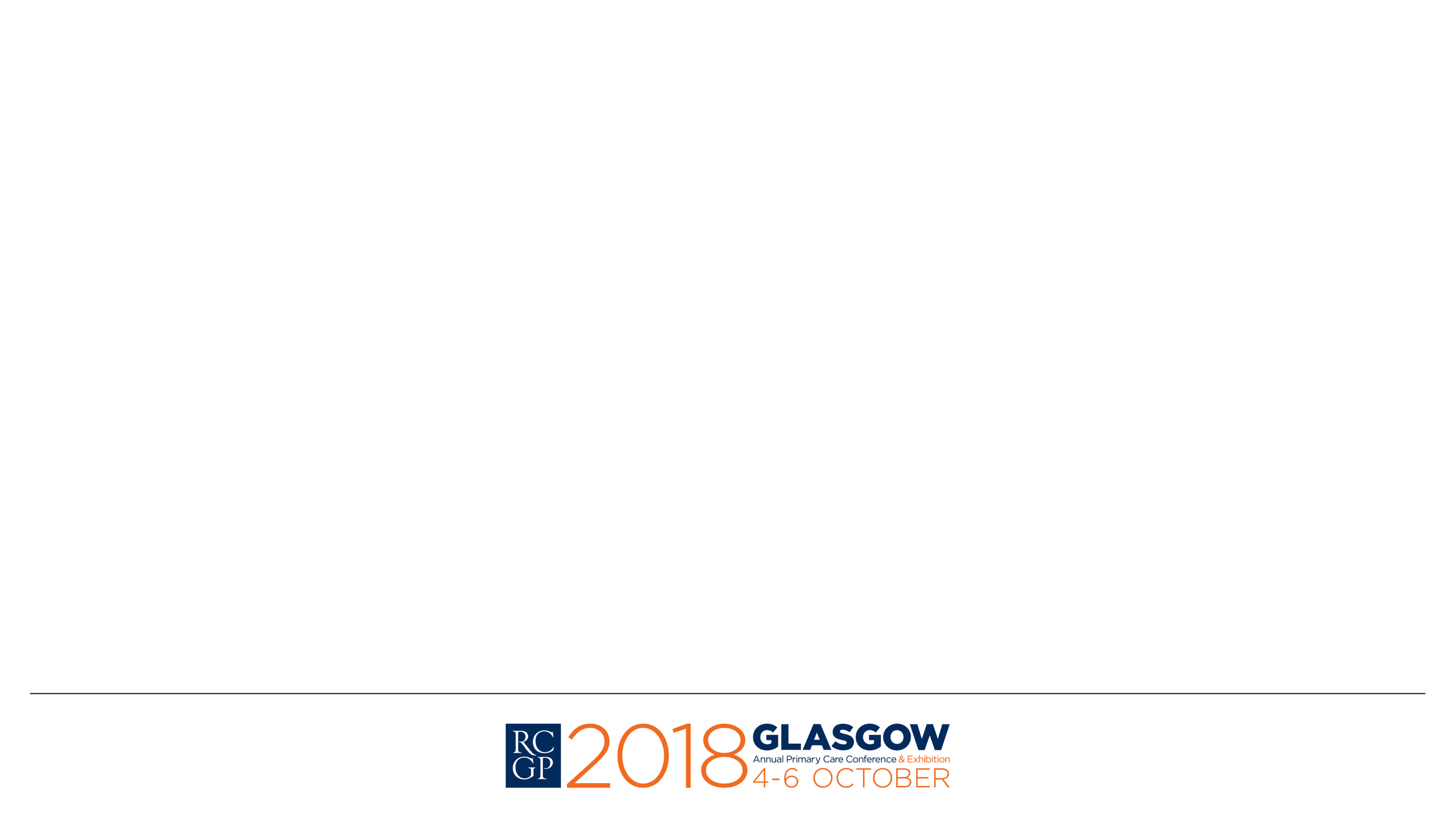 Explore performance variability
Workarounds and Trade-offs
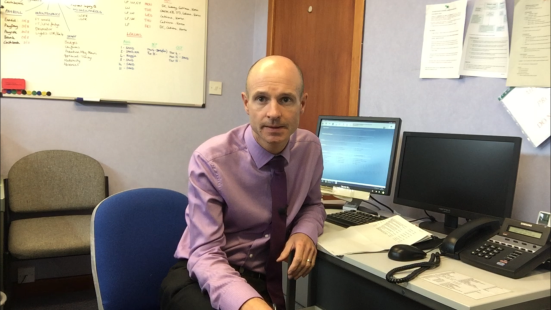 Efficiency thoroughness trade-off – not measuring all values
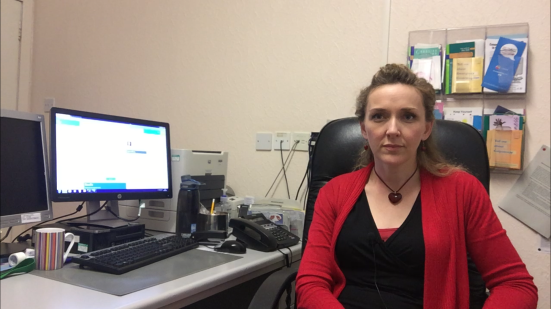 Workaround – looking for historical information in old encounters, using family members
[Speaker Notes: GP ETTO, OOH GP looking for info]
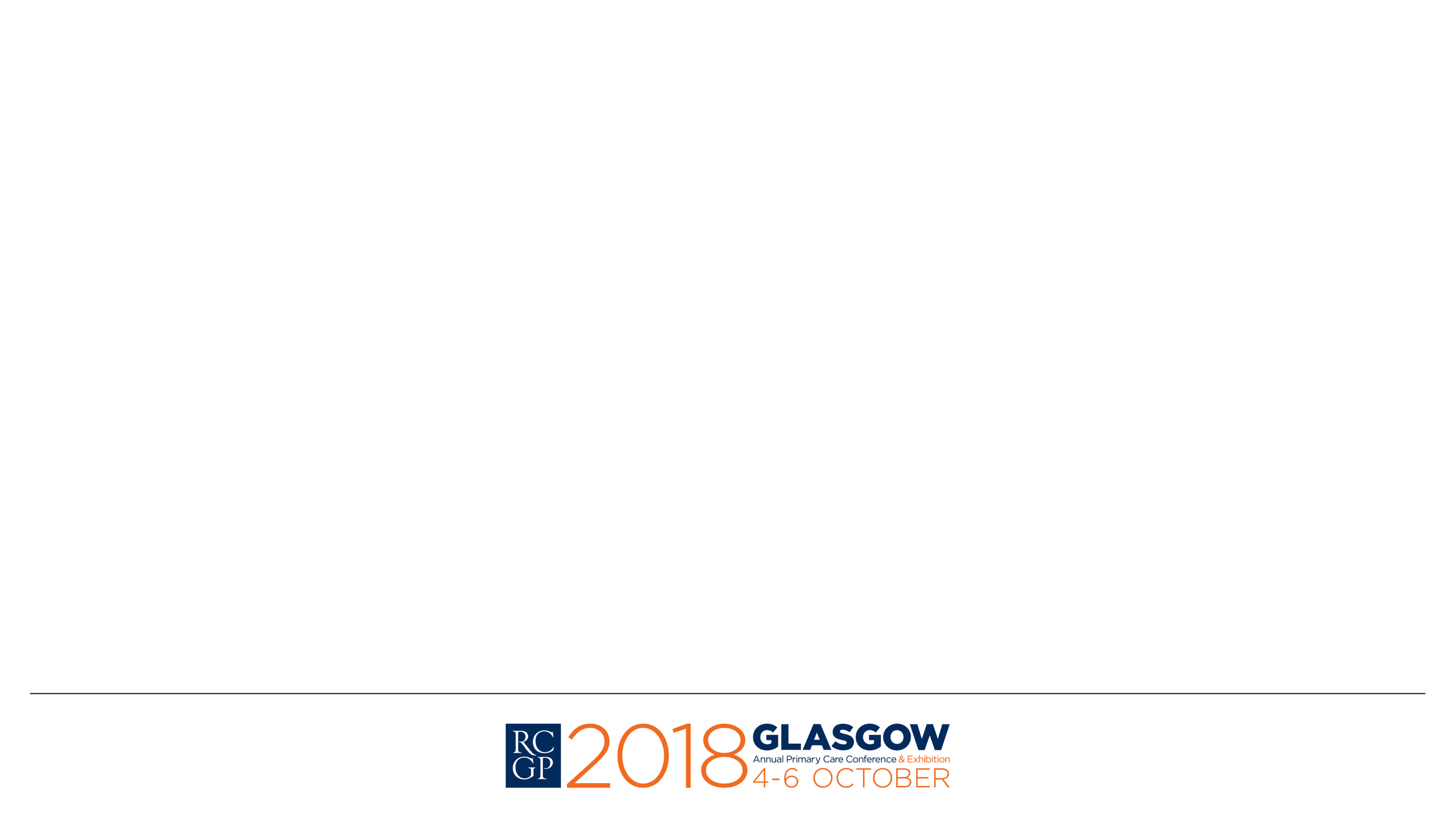 Design of an improvement intervention
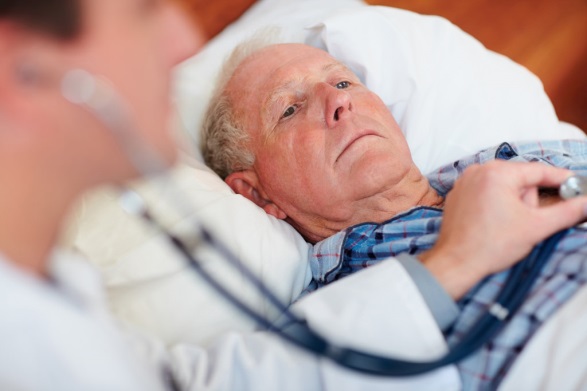 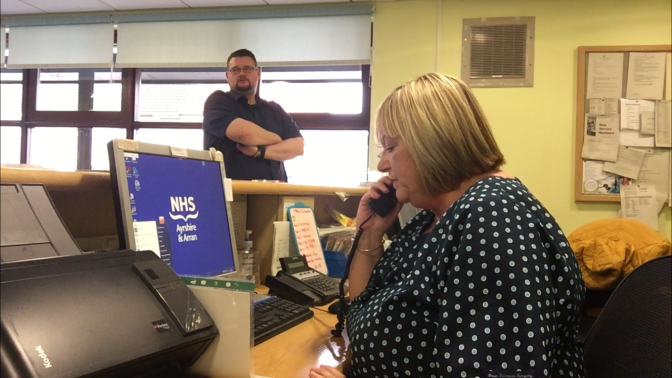 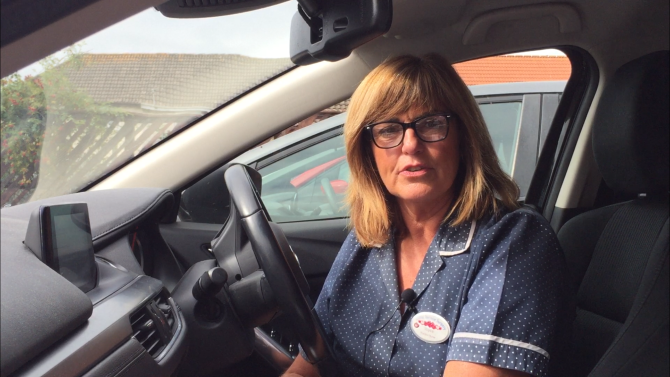 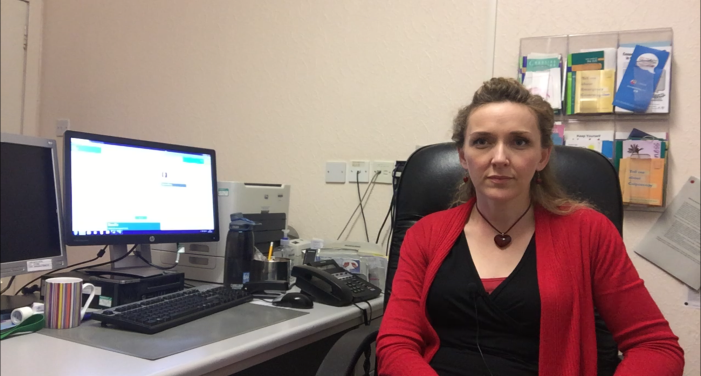 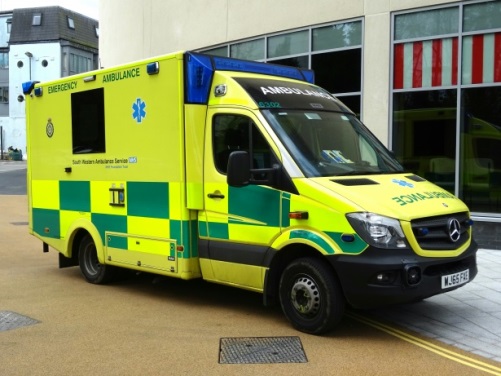 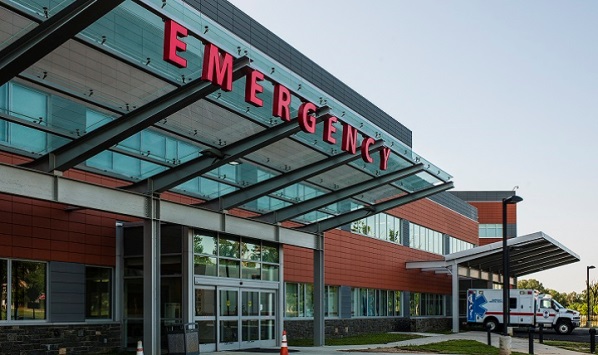 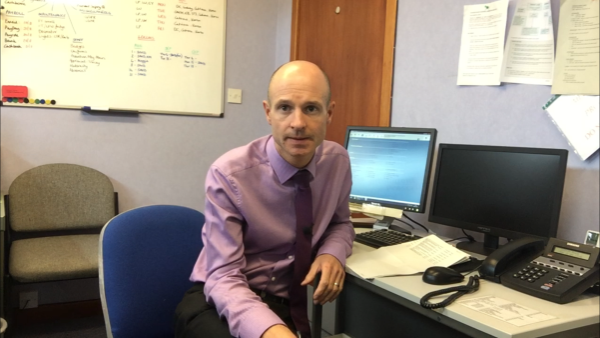 [Speaker Notes: Cut out faces of all from video]
RCGPAcute Kidney InjuryQuality Improvement Project Systems Thinking for Everyday WorkDrs Tom Blakeman, Sarah Luty, Duncan Mcnab
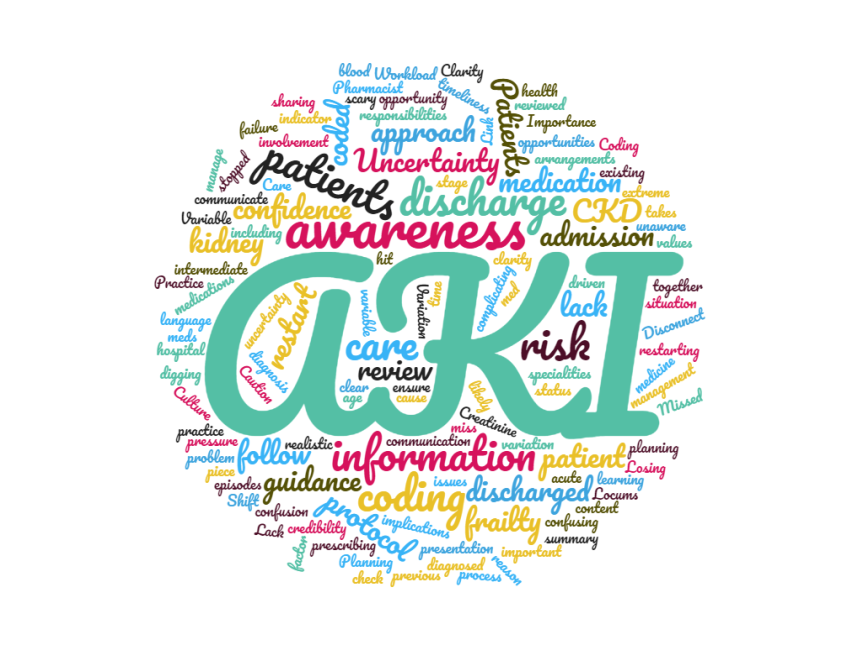 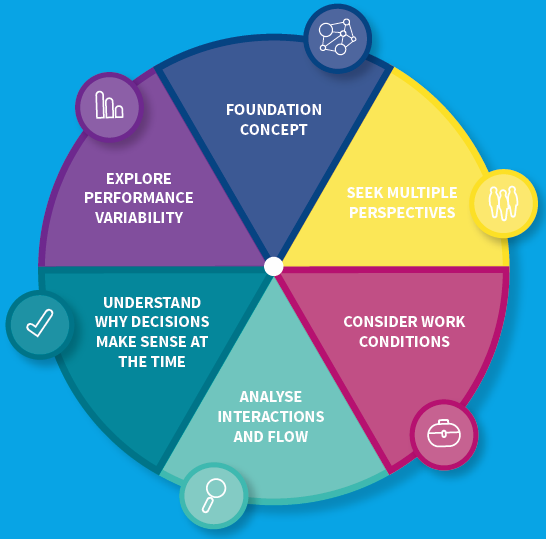 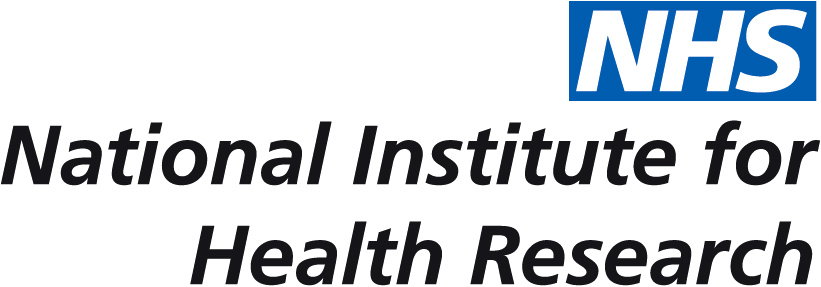 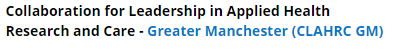 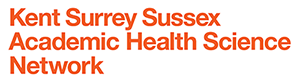 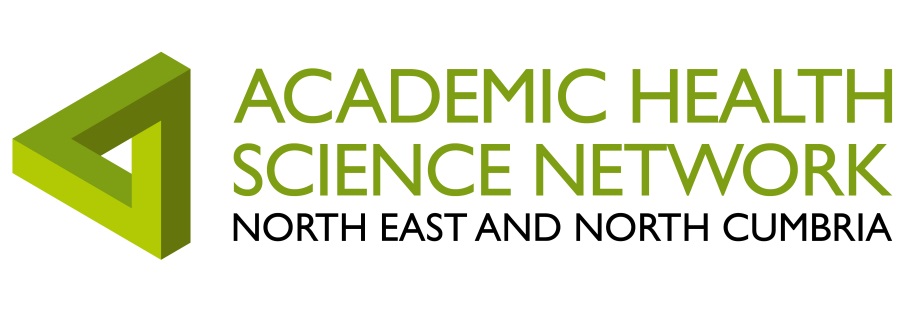 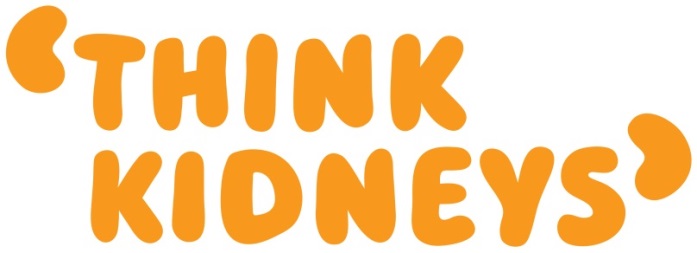 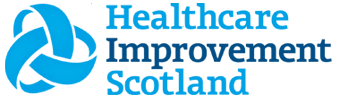 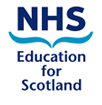 RCGP AKI Quality Improvement Project Partners
Acute Kidney Injury
Common 

Harmful

Costly

Treatable 

Potentially Avoidable
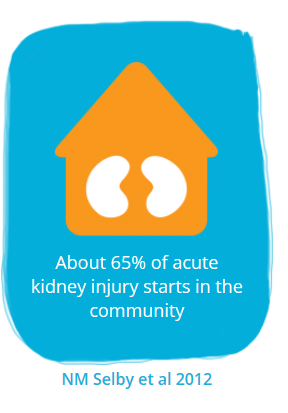 Acute Kidney Injury:A marker of poor health outcomes?
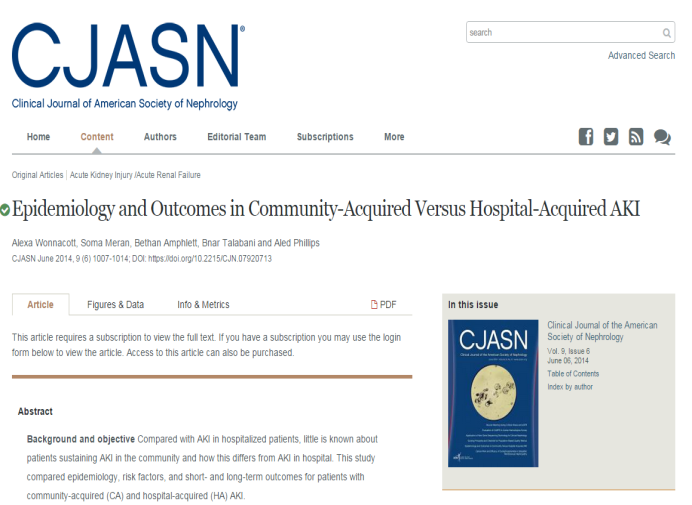 Hospital Admission complicated by AKI 
1020 patients admitted 2 x DGH in Wales

Increased Mortality
	Within 14 months of the AKI episodes
	50%  had died (287 in-hospital deaths)

Increased CKD Development/Progression
	> 33% had de novo CKD or progression of pre-existing CKD

Increased Rehospitalisation 
	492 Rehospitalisation events within 6 months after discharge

                                                 Wonnacott et al, 2014C lin J Am Soc Nephrol 9: 1007
Acute Kidney Injury:A need to improve transitions of care?
18.6% unplanned readmissions ≤ 90 days
‘AKI is a strong, consistent and independent risk factor for unplanned readmissions – particularly readmissions with acute pulmonary oedema

Pre-emptive planning at discharge should be considered to minimise avoidable readmissions in this high risk group’
Sawnhey et al, BMC Nephrol 2017;18: 9
Understanding & Addressing Gaps in Post-AKI care
Percentage of episodes of admissions complicated by AKI with discharge summary available, AKI noted in discharge summary and AKI Read coded, Bury CCG (2015/16, 2016/17 and 2017/18)
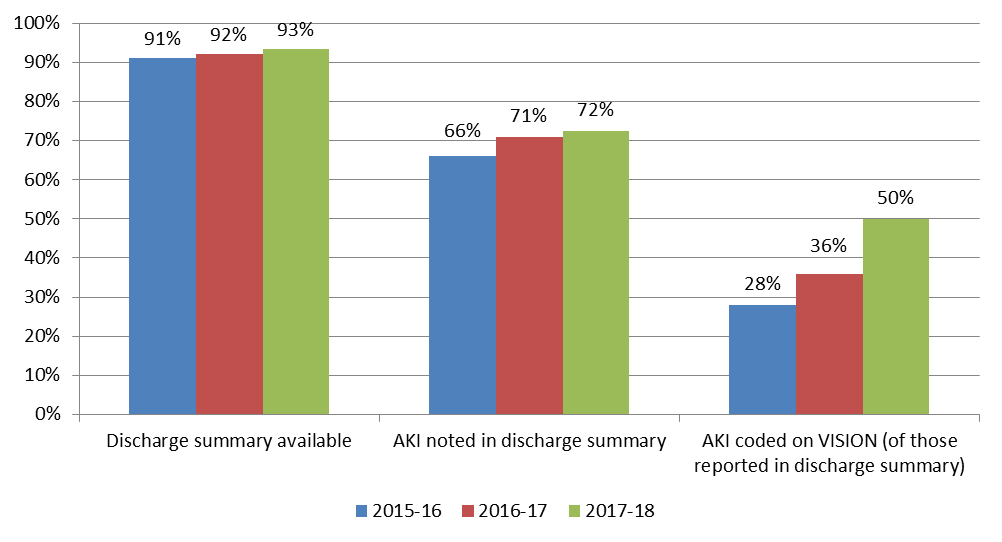 Post-AKI care: Recommended best practice
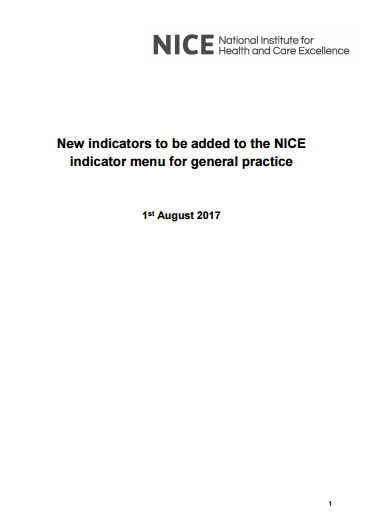 Structures 
Develop AKI Registers in primary care

Processes
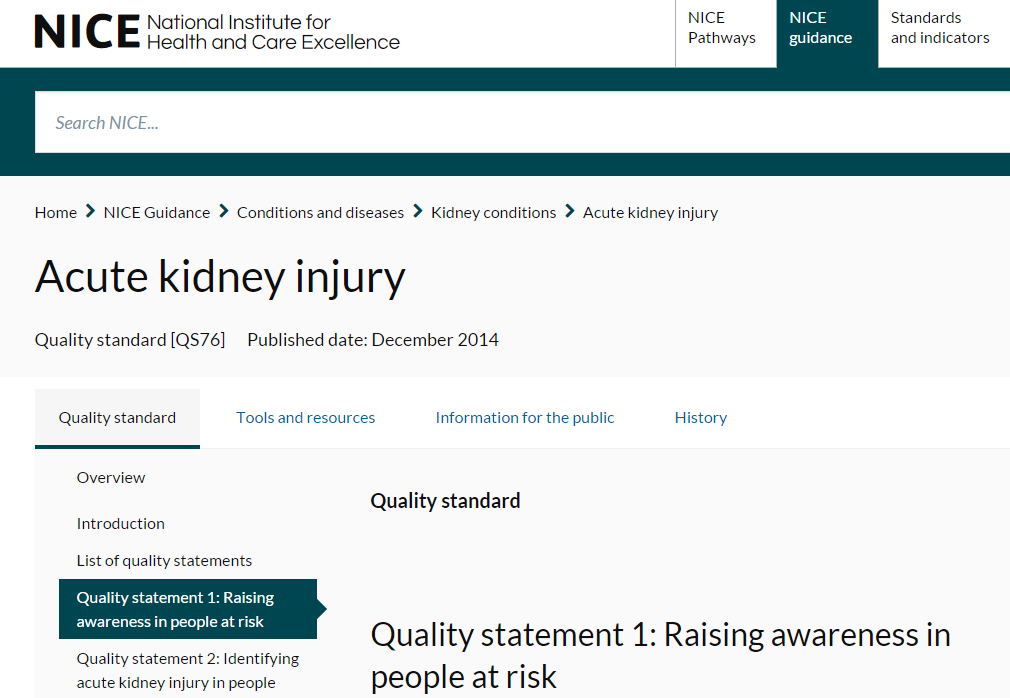 Diagnostic Coding 

Medicines review

Kidney monitoring

Communication with patients & carers
Key principles:The RCGP Quality Improvement Project
Develop evidence based interventions grounded in an in-depth understanding of routine clinical practice 

Maximise clinical utility of AKI as a driver of quality & safety whilst minimise treatment burden for patients unnecessary clinician workload 

Support system resilience through collaborative working across the interfaces of care
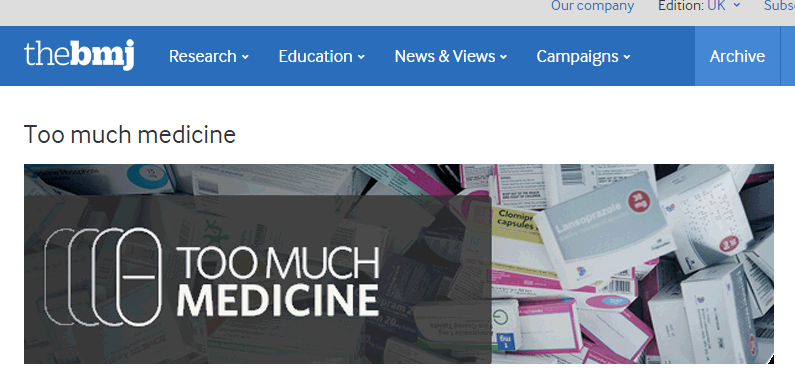 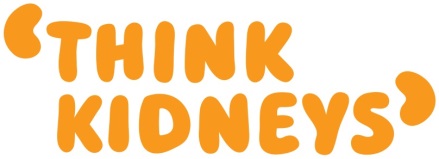 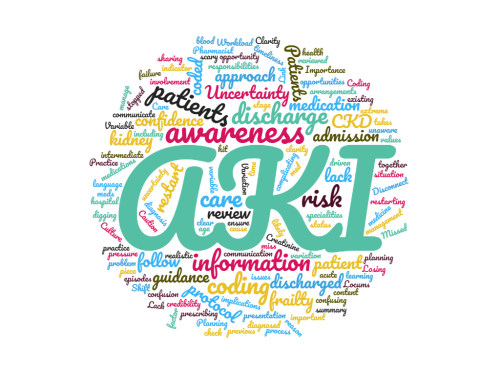 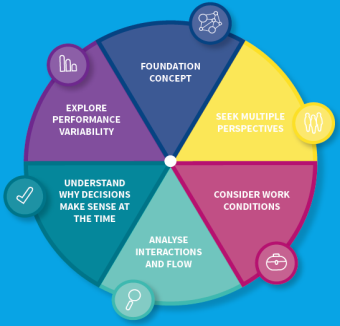 AKI Case Note Reviews +  STEW
24 General Practices across England & Scotland
Responding to AKI Warning Stage Test Results
Post-AKI care

148 Case note reviews
Identify learning needs
Develop an action plan 

Applied STEW to learning identified
Practice Level
Regional/ National Level
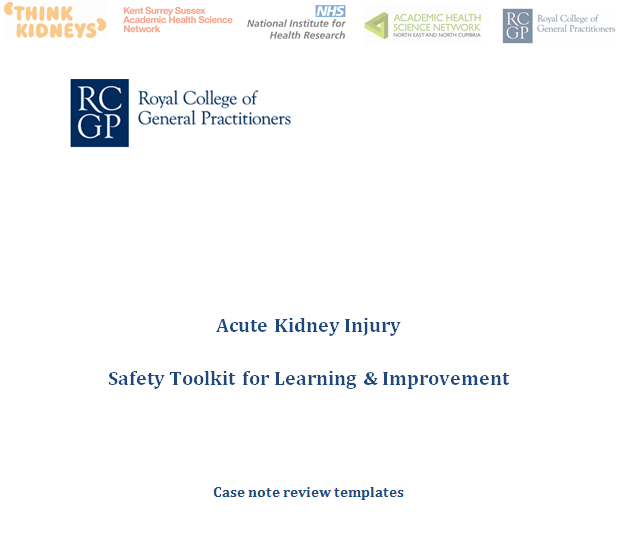 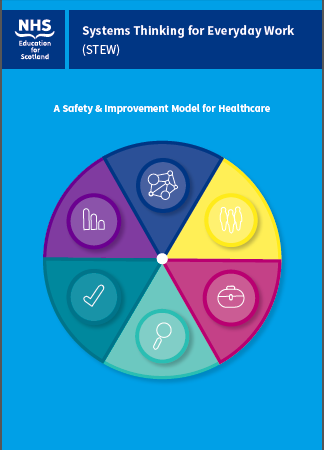 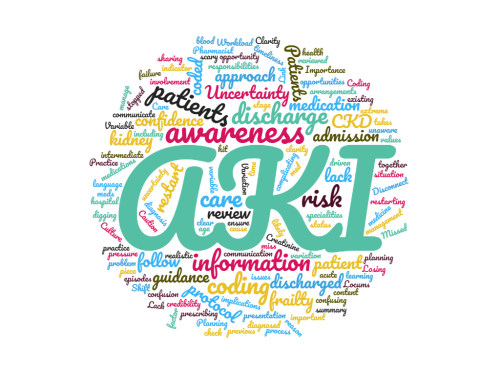 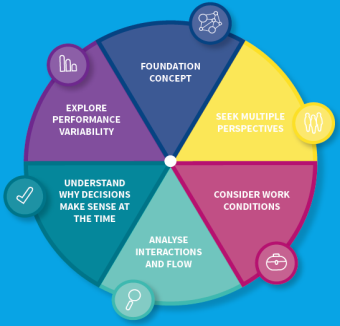 Post-AKI care:Systems Thinking for Everyday Work
RCGP AKI Toolkit
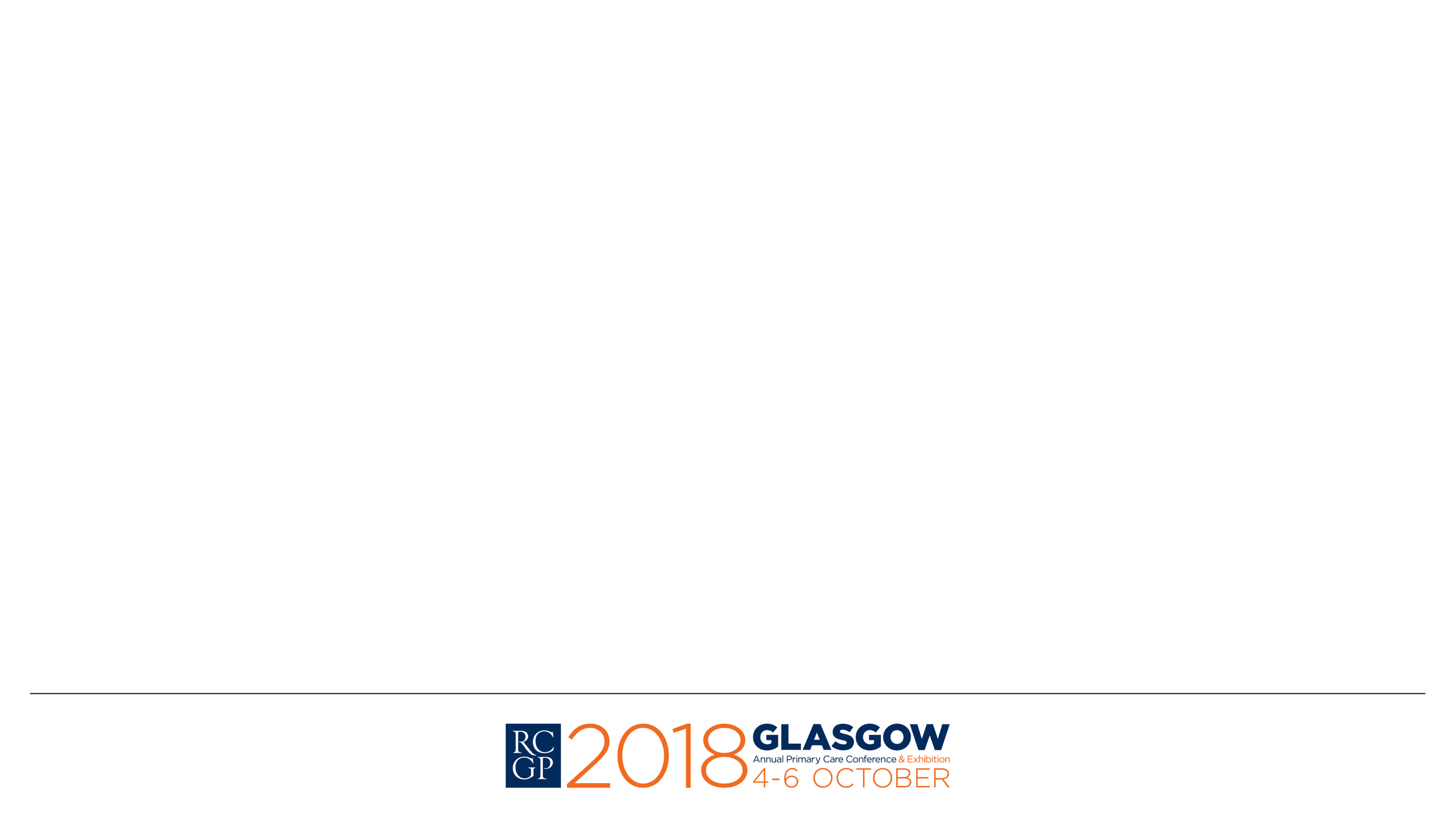 Questions?
STEW resources
STEW cards
STEW worksheets
Coming soon – e-learning resource

https://learn.nes.nhs.scot/6025/patient-safety-zone/safety-skills-and-improvement-research-collaborative-skirc/stew-model

RCGP AKI resources
http://www.rcgp.org.uk/aki
NIHR Acknowledgement & Disclaimer
‘This research was supported by the National Institute for Health Research (NIHR) Collaboration for Leadership in Applied Health Research and Care (NIHR CLAHRC Greater Manchester). The views expressed in this article are those of the author(s) and not necessarily those of the NHS, the NIHR, or the Department of Health and Social Care’.